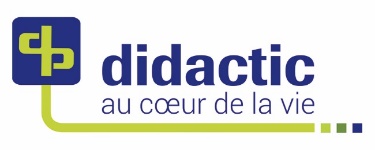 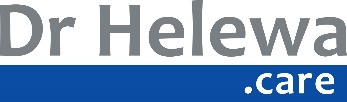 PROTOCOL – COMMODE PAIL LINER
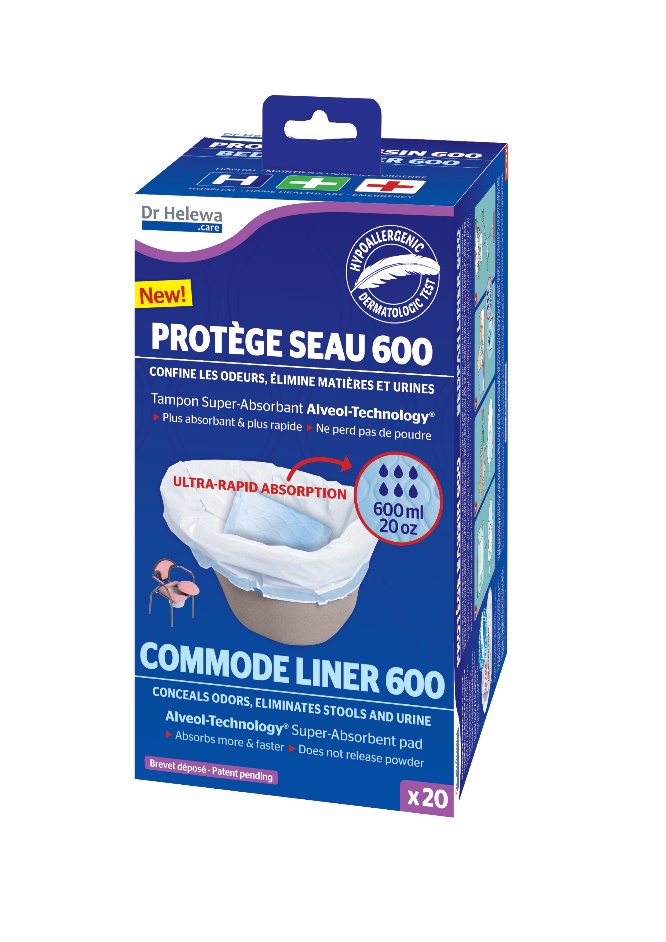 Instructions For Use
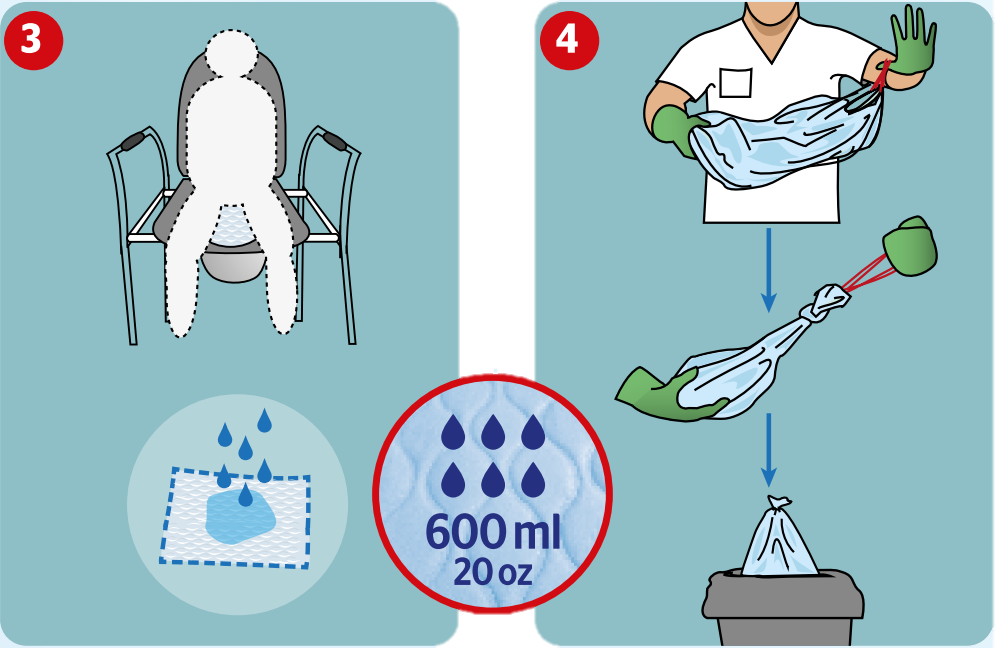 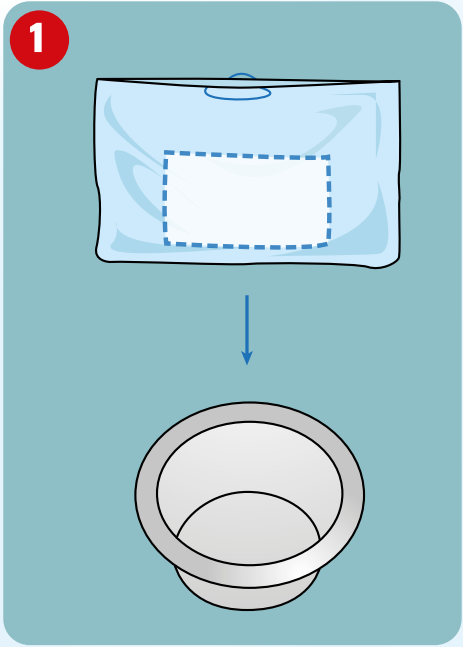 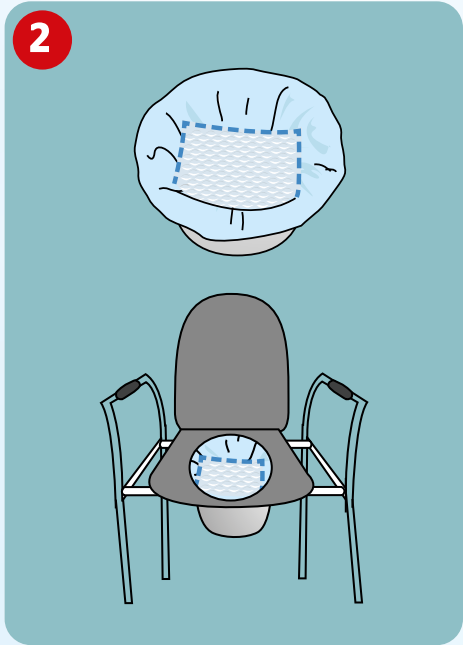 Open the box and tear the first liner off the roll
Place the liner on the commode pail. The liner protects the entire pail. The pad is at the bottom of the covered pail (absorption up to 600 ml/20 oz of biological fluids)
The patient performs body functions.
Remove the used liner, pull on the drawstrings and knot them. If necessary, tie a knot in the bag itself. Dispose of in the household waste or according to the facility protocol (hazardous waste in case of infections).
DIDACTIC SAS - ZA A29 Les Bleuets, 1800 Route des Bleuets, 76430 Etainhus, France - RCS 370 500 142. 
Medical device class I – CE, read the information on the box carefully. Version EN V1-01-2020